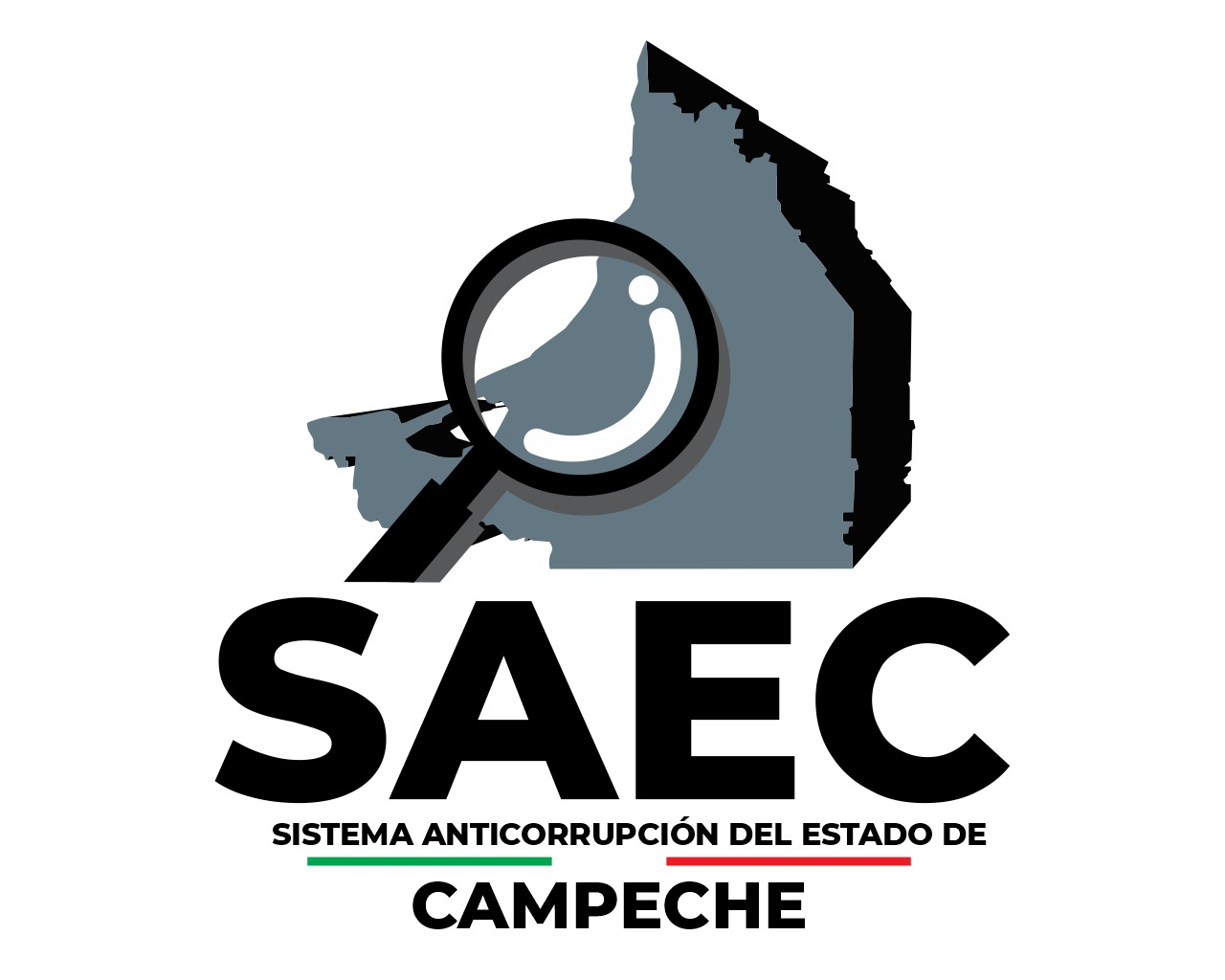 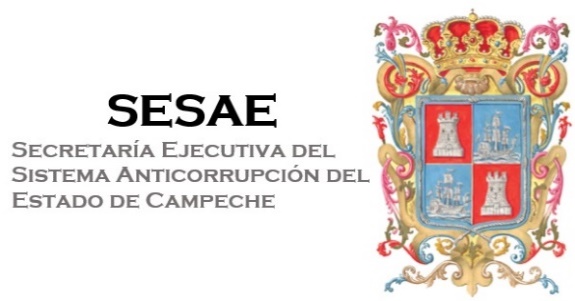 PRIMERA SESIÓN EXTRAORDINARIA DEL COMITÉ COORDINADOR
24 DE ENERO DE 2024
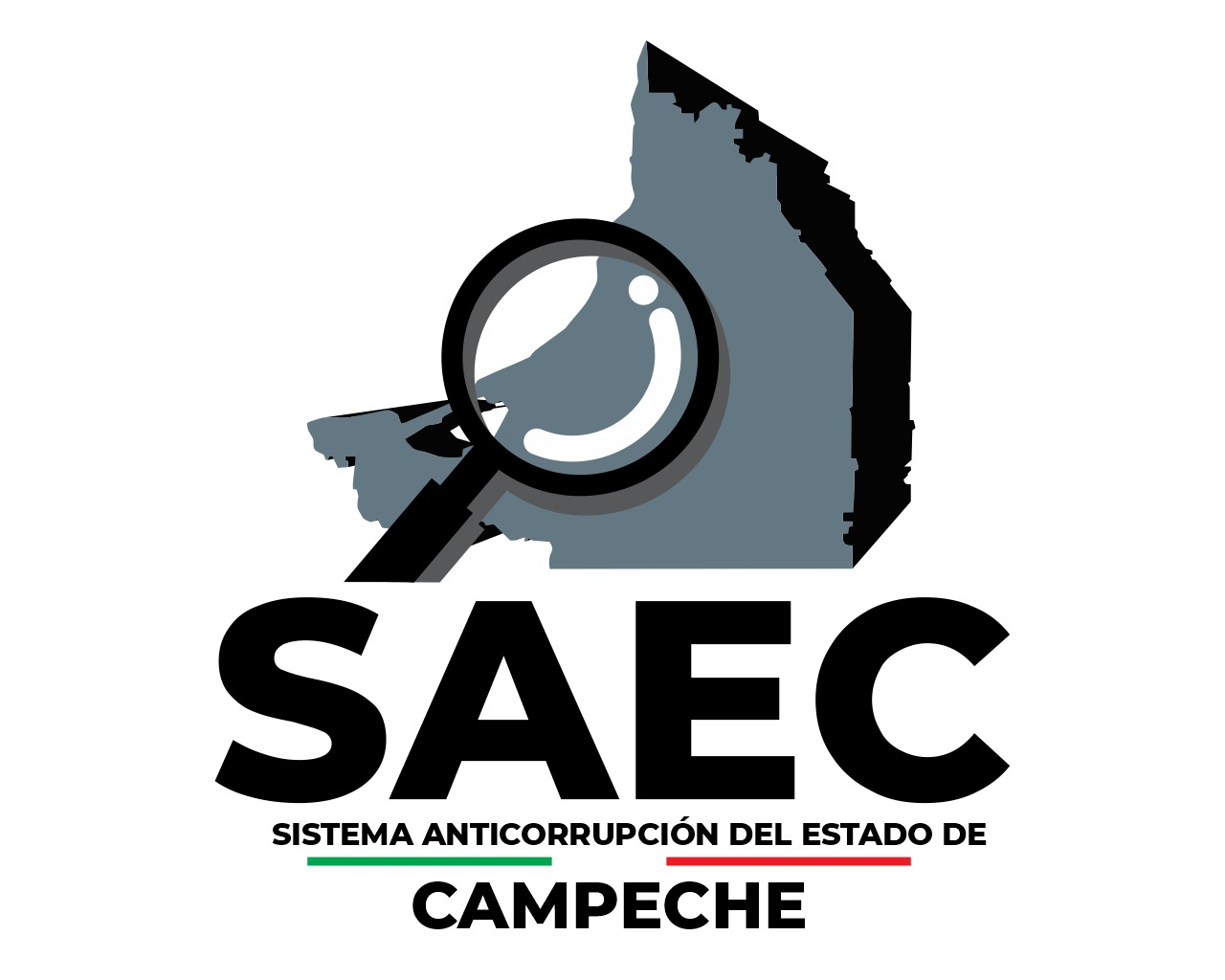 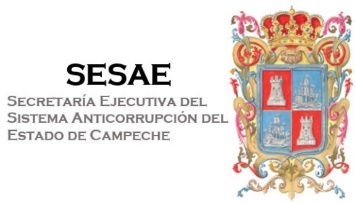 ORDEN DEL DIA
Bienvenida por parte del presidente del Comité Coordinador.

Pase de lista de asistencia y declaratoria de quorum.

Otorgar al Presidente del Comité Coordinador el sentido en que se votaran los puntos del Orden del Día en la Primera Sesión Ordinaria del Sistema Nacional Anticorrupción.

Clausura de la Sesión.
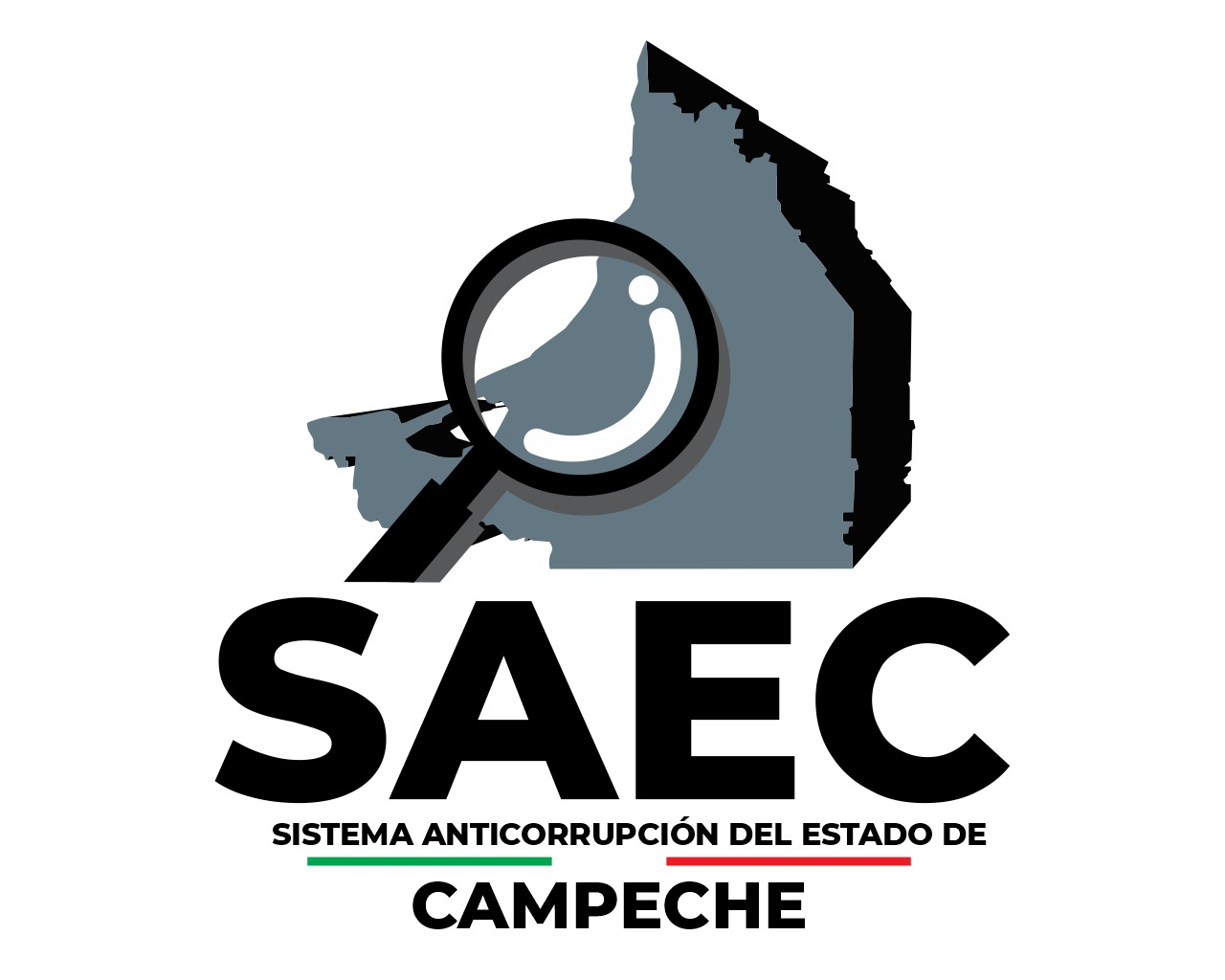 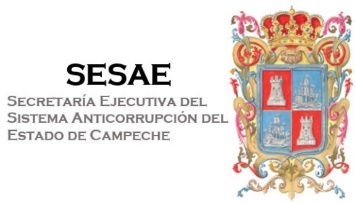 PRIMERA SESIÓN ORDINARIA DEL SISTEMA NACIONAL ANTICORRUPCIÓN, EL DÍA 29 DE FEBRERO DEL 2024, EN LA CIUDAD DE ACAPULCO.
LINEAMIENTOS QUE REGULAN LAS SESIONES  DEL SISTEMA NACIONAL ANTICORRUPCIÓN
“…Artículo 19. Los votos de los integrantes del Sistema Nacional Anticorrupción serán expresados en los siguientes términos:

…Para lo anterior, las personas facultadas para expresar el voto deberán acordar su sentido con los integrantes de los órganos colegiados a los que pertenezcan, previo a las sesiones del Sistema Nacional Anticorrupción, con base en el oficio y la documentación con la que sean convocados…”
ORDEN DEL DÍA 1ª. SESIÓN ORDINARIA 2024 DEL SNA
APROBADO EN EL PRIMERA SESIÓN EXTRAORDINARIA 2024 DEL CC-SNA, CELEBRADA EL 12 DE ENERO.
1. Presentación del Informe de avances de la Secretaría Ejecutiva del Sistema Nacional Anticorrupción, en el desarrollo de la Plataforma Digital Nacional.

2. Presentación del Informe sobre la situación de los Sistemas Estatales Anticorrupción.

3. Presentación del Sistema de Seguimiento y Evaluación del Sistema Nacional Anticorrupción.

4. Presentación de los Indicadores Nacionales, asociados a los Objetivos Específicos de la Política
Nacional Anticorrupción.

5. Presentación y, en su caso, aprobación del Plan de acción para fortalecer los procesos de compras públicas y el ciclo de contratación pública en México.

6. Presentación del proyecto de Norma Técnica para la Clasificación Nacional de Responsabilidades Administrativas del Instituto Nacional de Estadística y Geografía (INEGI).

7. Presentación y, en su caso, aprobación del Acuerdo mediante el cual el Sistema Nacional Anticorrupción refrenda los Lineamientos para la emisión del Código de Ética.

8. Aprobación de la sede para la Sesión Ordinaria 2025
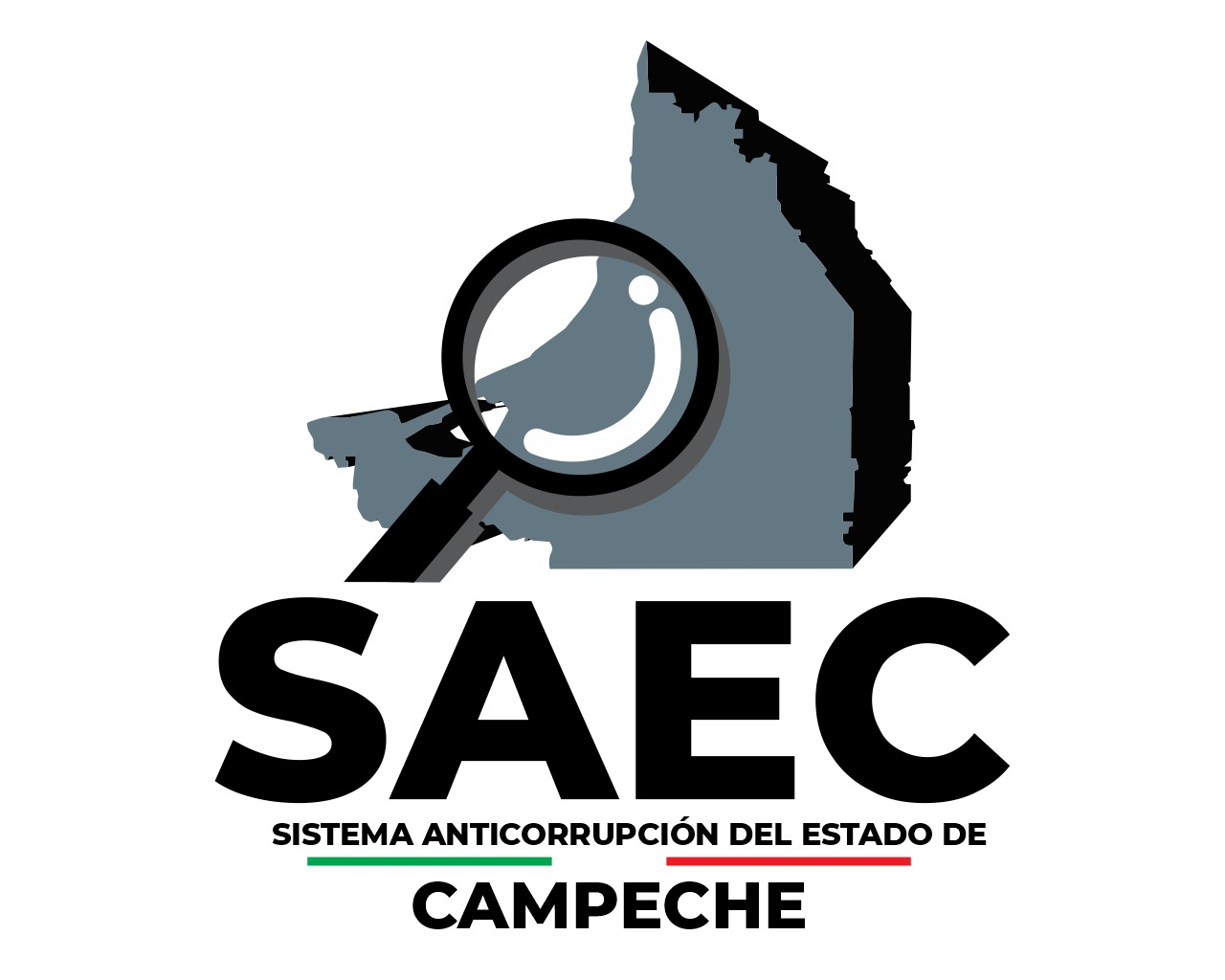 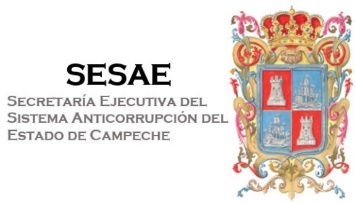 EXPOSICION DE MOTIVOS
De acuerdo con el artículo 19 de los Lineamientos que regulan las sesiones del Sistema Nacional Anticorrupción publicado en el Diario Oficial de la Federación el día 27 de octubre del año 2022, establece que las personas facultadas para expresar el voto deberán acordar su sentido con los integrantes de los órganos colegiados a los que pertenezcan, previo a las sesiones del Sistema Nacional Anticorrupción.

 En este sentido los puntos del orden del día antes señalado  1, 2, 3, 4 y 6 marcados con color amarrillo solo serán informativos; sin embargo, los puntos 5, 7, y 8 marcados de color verde deberán establecer el sentido en que expondrá su voto el Presidente del Comité Coordinador.

Para poder normar su criterio para emitir su voto se adjuntan al presente los documentos mencionados en el Orden del Dia anteriormente expuesto.
VER ANEXOS